ΒΙΟΜΑΖΑ
Ορισμός
Ο όρος ‘Βιομάζα’ περιλαμβάνει οποιοδήποτε υλικό προέρχεται από ζωντανούς οργανισμούς και είναι ανανεώσιμη πηγή ενέργειας. Ειδικότερα, η βιομάζα για ενεργειακούς σκοπούς, περιλαμβάνει κάθε τύπο που μπορεί να χρησιμοποιηθεί για την παραγωγή στερεών, υγρών και/ ή αέριων καυσίμων.
Κατηγορίες Βιομάζας
Υπολλειματικές μορφές 
Από ενεργειακές καλλιέργειες
Υπολλειματικές Μορφές
Γεωργικής προέλευσης (κλαδιά, φύλλα, άχυρο, υπολλείματα εκκοκκισμού βαμβακιού, πυρήνες φρούτων)
Ζωϊκής προέλευσης (απόβλητα εντατικής – ποιμενικής κτηνοτροφίας)
Δασικής προέλευσης (καυσόξυλα, υλοτομή, υπολλείματα επεξεργασίας ξύλου)
Αστικά απόβλητα (οργανικό τμήμα αστικών αποβλήτων)
Ενεργειακές καλλιέργειες
Είναι παραδοσιακές καλλιέργειες που μπορούν να χρησιμοποιηθούν για την παραγωγή υγρών βιοκαυσίμων. Παραδείγματα:
Σόργο, κενάφ 
Αγριαγκινάρα, μίσχανθος
Ευκάλυπτος
Παγκόσμια & Εγχώρια Στοιχεία
Πηγή: Κέντρο Ανανεώσιμων Πηγών Ενέργειας, ΚΑΠΕ, ‘ΒΙΟΜΑΖΑ’
Ενεργειακή Αξιοποίηση
Η βιομάζα μπορεί να αξιοποιηθεί για την κάλυψη ενεργειακών αναγκών, είτε με απ’ ευθείας καύση, είτε με μετατροπή της σε αέρια, υγρά ή/και στερεά καύσιμα μέσω θερμοχημικών ή βιοχημικών διεργασιών.
Καύση
Στην καύση της βιομάζας γίνεται θερμική οξείδωση παρουσία περίσσειας οξυγόνου σε θερμοκρασίες από 700 − 1500 βαθμούς Κελσίου. 
Η καύση του άνθρακα όπως θα δούμε και παρακάτω, διαφέρει με την καύση της βιομάζας, καθώς το 75% της ενέργειάς της βρίσκεται στα πτητικά συστατικά της βιομάζας, ενώ στον άνθρακα η ενέργεια αυτή είναι μικρότερη από 50%.
Ανθρακοποίηση
Η ανθρακοποίηση είναι μία διεργασία όπου η βιομάζα (π.χ. ξύλο)  θερμαίνεται παρουσία αέρα σε αναλογία μικρότερη από τη στοιχειομετρική και σαν προϊόν παράγεται το κάρβουνο καθώς και υγρά και αέρια παραπροϊόντα.
Στάδια Ανθρακοποίησης
Ξήρανση της βιομάζας (π.χ. ξύλου)                                                                    (Μιλάμε: Η θερμοκρασία είναι περίπου 200°C.)
Φάση της προανθρακοποίησης με παραγωγή υγρών και αέριων προϊόντων. (Μιλάμε: γίνεται σε θερμοκρασίες 170-300°C)
Στο στάδιο αυτό εκλύονται υγρά και αέρια παραπροϊόντα, ενώ η βιομάζα (π.χ. το ξύλο) ανθρακοποιείται πλήρως.            				       (Μιλάμε: Το τρίτο στάδιο που παράγει ενέργεια γίνεται σε θερμοκρασίες 250-300°C)
Απομακρύνονται όλες οι πτητικές ουσίες από το κάρβουνο και το προϊόν είναι τώρα έτοιμο. 								 (Μιλάμε: θερμοκρασίες μεγαλύτερες των 300°C )
Ενδιαφέροντα στοιχεία
Η διάρκεια της διαδικασίας ανθρακοποίησης είναι συνήθως 2-20 ημέρες, ενώ η απόδοση κυμαίνεται σε 15-25%. 
Το τελικό προιόν μετά το τέλος της διαδικασίας, μπορεί να είναι είτε κάρβουνο είτε εξανθράκωμα (biochar).
Η χρήση του κάρβουνου περιορίζεται στο μαγείρεμα και στην παραγωγή ατσαλιού.
Το βιοεξανθράκωμα παράγεται με κύριο σκοπό την εφαρμογή του στο έδαφος ως λίπασμα
(Μιλάμε: Συμπέρασμα: Η ανθρακοποιημένη βιομάζα ως καύσιμο για την παραγωγή ηλεκτρικής ενέργειας, δεν έχει νόημα για ενεργειακούς και οικολογικούς λόγους καθώς η διαδικασία ανθρακοποίησης απαιτεί κατανάλωση ενέργειας και οι εκπομπές διοξειδίου του άνθρακα είναι υψηλές)
Πυρόληση
Σαν πυρόλυση ορίζουμε την θερμική αποδόμηση (διάσπαση) ενός οργανικού υλικού, από την οποία διαδικασία απουσιάζει οξυγόνο.
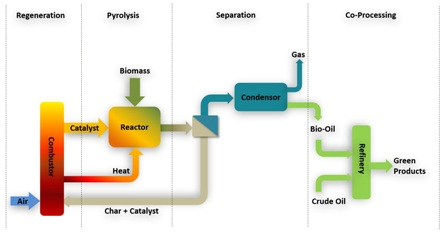 Μιλάμε: Εξηγούμε την διαδικασία της πυρόλυσης και προσθέτουμε.
 Ενσωματώνουμε: Τα προϊόντα που παράγονται κατά την πυρόλυση βιομάζας αποτελούνται από τα εξής: ένα στερεό υπόλειμμα, ένα υγρό, το βιο-έλαιο, και μη συμπυκνωμένα αέρια.
Πολύ καλή περιβαλλοντική επίδοση (αδρανή κατάλοιπα κατάλοιπα – με υψηλές πιθανότητες αξιοποίησης) 
Δυνατότητα αυξημένων βαθμών ηλεκτρικής απόδοσης (λόγω συνδυασμένου κύκλου) 
Δυνατότητα παραγωγής πυρολυτικών ελαίων – υποκατάσταστο πετρελαίου
Πληθώρα δυνατοτήτων αξιοποίησης παραγόμενου καυσίμου αερίου
Μικρή εμπειρία εφαρμογών (σε μικρότερο βαθμό και από αεριοποίηση)
Συγκριτικά μεγαλύτερα κόστη εγκατάστασης και λειτουργίας 
Αυξημένη επικινδυνότητα, λόγω διακίνησης του καυσίμου αερίου
Αεριοποίηση & Τεχνολογίες
Αεριοποίηση είναι η χρήση της θερμότητας για να μετασχηματιστεί στερεή βιομάζα ή άλλα ανθρακούχα στερεά σε ένα συνθετικό αέριο, εύφλεκτο καύσιμο. 

(Μιλάμε: Μέσω της αεριοποίησης, μπορούμε να μετατρέψουμε σχεδόν οποιαδήποτε ξηρή οργανική ύλη σε μια καθαρή καύση που μπορεί να αντικαταστήσει τα ορυκτά καύσιμα στις περισσότερες περιπτώσεις χρήσης).

Οι τεχνολογίες αεριποίησης διακρίνονται σε δύο κατηγορίες:
Αεριοποιητές αντιροής και ομοροής 
(Μιλάμε: Με βάση την κατεύθυνση μεταφοράς των στερεών βιομάζας και του αερίου, καθώς και της ανερχόμενης ή κατερχόμενης ροής, όσον αφορά στα στερεά του πολυφασικού συστήματος της αεριοποίησης)
Σταθερής, ρευστοστερεάς και ανακυκλούμενης ρευστο-στερεάς κλίνης
Αντιρροή & Ομορροή
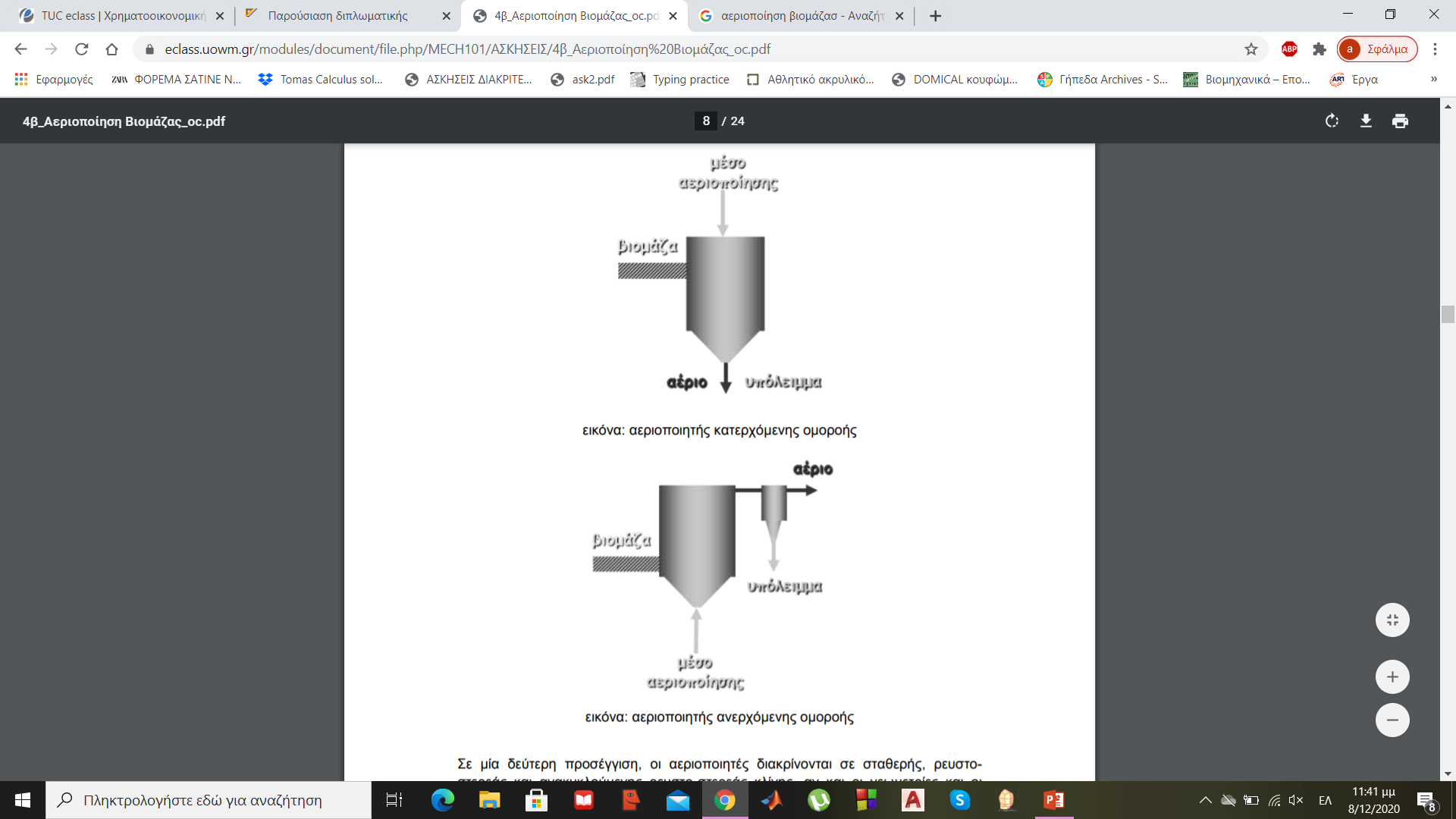 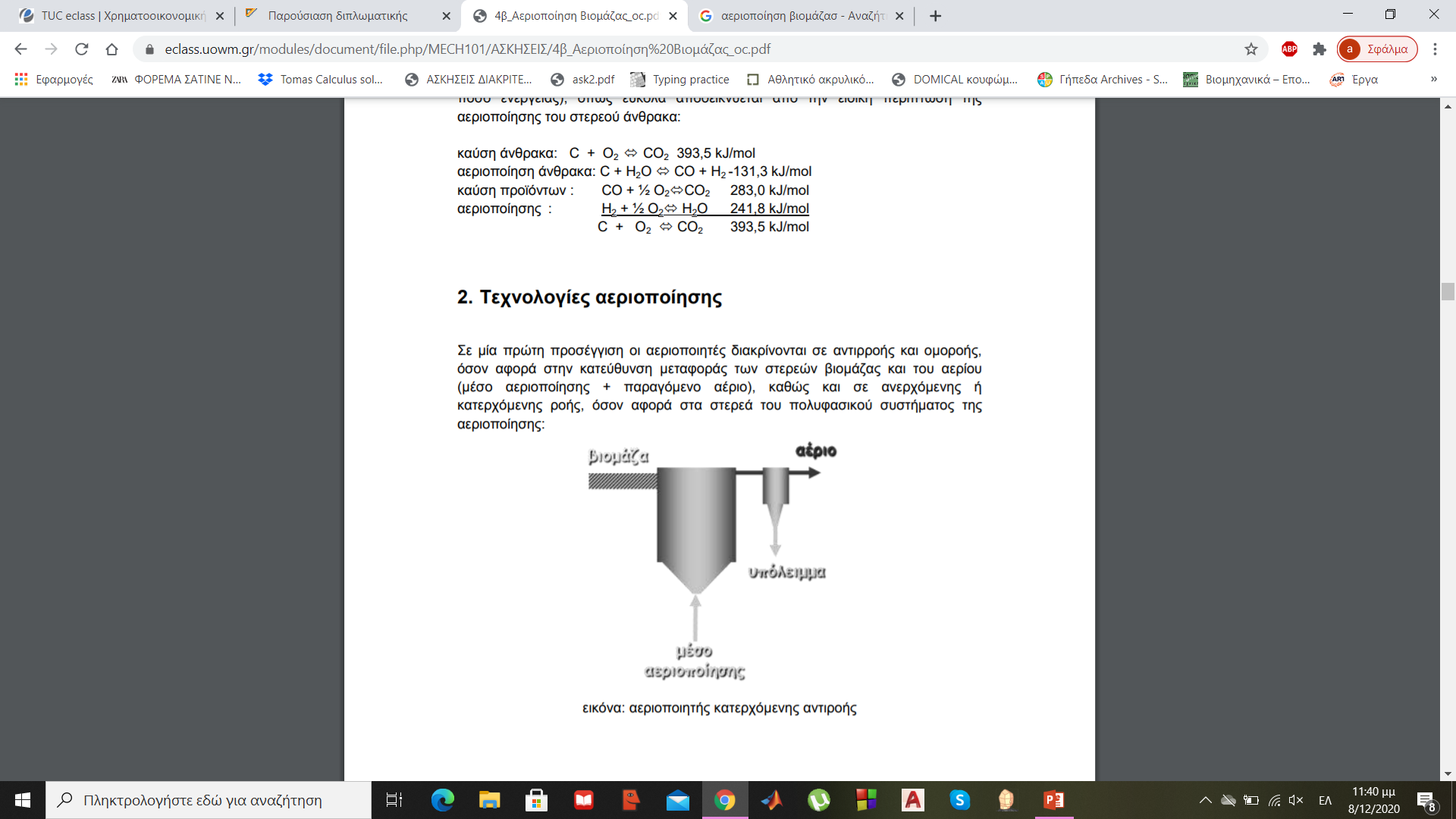 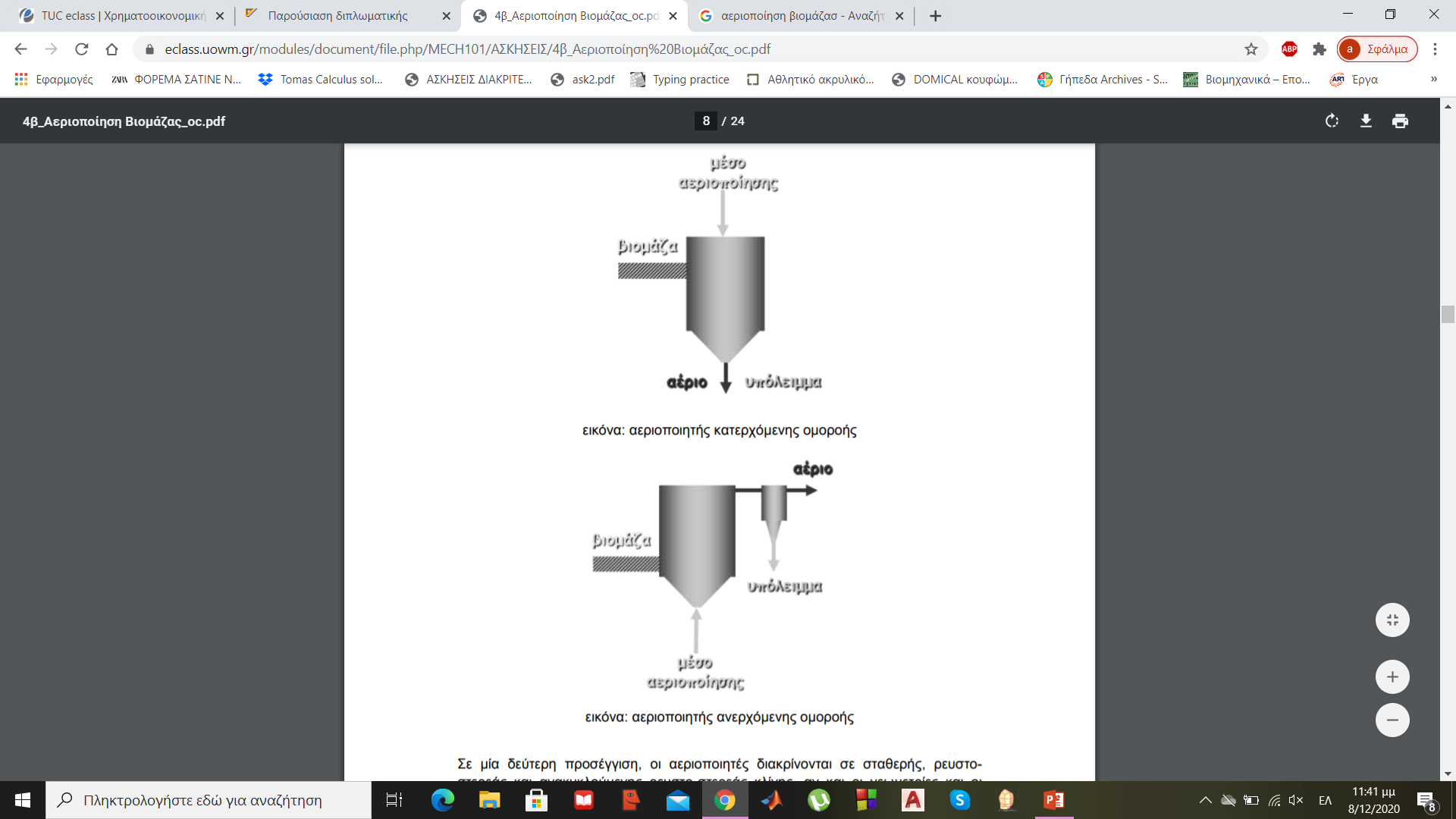 Αεριοποιητής Ανερχόμενης Αντιρροής

(Ανερχόμενη ροή, το αέριο (μέσο αεριοποίησης + παραγώμενο αέριο) έχει αντίθετη φορά με το υπόλλειμα)
Αεριοποιητής Κατερχόμενης Αντιρροής

(Κατερχόμενη ροή, το αέριο (μέσο αεριοποίησης + παραγώμενο αέριο) έχει αντίθετη φορά με το υπόλλειμα)
Αεριοποιητής Ανερχόμενης Ομορροής

(Ανερχόμενη ροή, το αέριο (μέσο αεριοποίησης + παραγώμενο αέριο) έχει ίδια φορά με το υπόλλειμα)
Χαρακτηριστικό: Κλίνη
Σταθερής Κλίνης: απλές διατάξεις που στο εσωτερικό τους φέρουν στερεό αδρανές ή καταλυτικό πληρωτικό υλικό, με το οποίο αναμιγνύεται η εισερχόμενη, μέσω κοχλία τροφοδοσίας βιομάζα
Αεριοποιητές ρευστοστερεάς κλίνης: επιτυγχάνουν ικανοποιητικό έλεγχο θερμοκρασίας και υψηλούς ρυθμούς αντίδρασης, ωστόσο έχουν υψηλό κόστος και τη μερική απώλεια άνθρακα με την τέφρα
Ανακυκλούμενης ρευστοστερεάς κλίνης: περισσότερο αποδοτικοί, όσον αφορά στη μετατροπή στερεών, εμφανίζουν όμως υψηλότερο κόστος κατασκευής
Βιοχημική Διαδικασία
Η βιοχημική μετατροπή της φυτικής βιομάζας, μετατρέπει τα σάκχαρα και το άμυλο βιομάζας σε βιοκαύσιμα και βιοπροϊόντα μέσω διεργασιών ζύμωσης. Πρόκειται για μια διαδικασία αποσύνθεσης με τη δράση μικροοργανισμών και ενζύμων, έτσι ώστε να προκύψει ένα εκμεταλλεύσιμο καύσιμο. 
Δύο κατηγορίες:
Αλκοολική ζύμωση 
Αναερόβια χώνευση
Αλκοολική Ζύμωση
Με την διεργασία της αλκοολικής ζύμωσης, είναι δυνατή η εξαγωγή αιθανόλης από την βιομάζα. Η διαδικασία περιγράφεται από την σχέση:
			 C6H12O6 → 2C2H5OH + 2CO2
(Μιλάμε: Σύμφωνα με την παραπάνω χημική μετατροπή, 100 kg ζάχαρης μπορούν να μετατραπούν σε 51,14 kg αιθανόλης και 48,86 kg διοξειδίου του άνθρακα)

Η βιομηχανική παραγωγή βιοαιθανόλης της πρώτης γενιάς προέρχεται από γεωργικά προϊόντα πλούσια σε άμυλο (κριθάρι, σιτάρι, καλαμπόκι, πατάτες) ή σάκχαρα (ζαχαροκάλαμο, σταφίδα, μελάσα, χαρούπι, ξερά σύκα), τα οποία είναι εύκολα ζυμώσιμα.
Χρήση Βιοαιθανόλης
Καύσιμο σε μηχανές 
(Μιλάμε: είναι ο πιο άμεσος και οικολογικός τρόπος επειδή δεν μετασχηματίζεται ούτε αναμιγνύεται με πετρελαϊκά προϊόντα.
Gasohol: Είναι ένα μείγμα καθαρής αιθανόλης 100% με βενζίνη σε ποσοστό 10 − 20%.
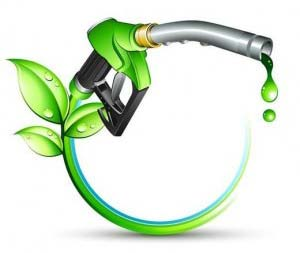 Αναερώβια Χώνευση
http://www.ai4b.gr/what-is-biomass/
http://www.cres.gr/kape/energeia_politis/energeia_politis_biomass_kalier.htm
http://www.cres.gr/energy-saving/images/pdf/biomass_guide.pdf
http://courseware.mech.ntua.gr/ml22058/pdfs/M15b-Biomass_Conversion_Technologies.pdf
https://www.biofueljournal.com/article_79433.html
http://okeanis.lib2.uniwa.gr/xmlui/bitstream/handle/123456789/4713/ele39957.pdf?sequence=1&isAllowed=y
https://eclass.uowm.gr/modules/document/file.php/MECH101/%CE%91%CE%A3%CE%9A%CE%97%CE%A3%CE%95%CE%99%CE%A3/4%CE%B2_%CE%91%CE%B5%CF%81%CE%B9%CE%BF%CF%80%CE%BF%CE%AF%CE%B7%CF%83%CE%B7%20%CE%92%CE%B9%CE%BF%CE%BC%CE%AC%CE%B6%CE%B1%CF%82_oc.pdf
http://apothesis.teicm.gr/xmlui/bitstream/handle/123456789/759/tselepidis.pdf?sequence=1&isAllowed=y
https://www.exportersindia.com/epsco/
https://ikee.lib.auth.gr/record/303258/files/%CE%94%CE%B9%CF%80%CE%BB%CF%89%CE%BC%CE%B1%CF%84%CE%B9%CE%BA%CE%AE%20%CE%95%CF%81%CE%B3%CE%B1%CF%83%CE%AF%CE%B1%20-%20%CE%92%CE%B5%CE%BD%CE%AD%CF%84%CE%BF%CF%82%20%CE%92%CE%B1%CF%83%CE%AF%CE%BB%CE%B5%CE%B9%CE%BF%CF%82%202019.pdf